TTB YÜKSEK ONUR KURULU ÇALIŞMA RAPORU
01 TEMMUZ 2024- 01 MAYIS 2025
TTB Yüksek Onur Kurulu (2024-2026)
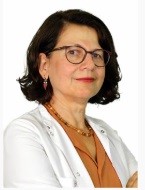 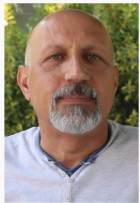 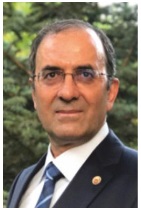 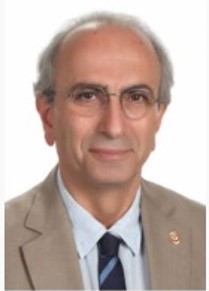 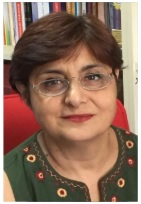 M. Taner Gören
Türkan Günay
Gürcan Altun
Naki Bulut
Gülnihal Bülbül
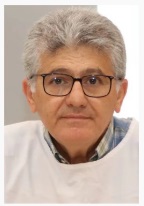 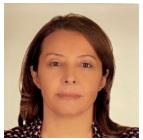 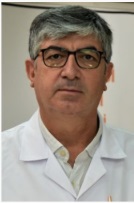 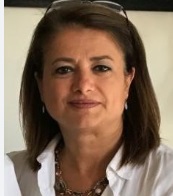 Aynur Karadenizli
Serdar Onat
Figen Şahpaz
Cumhur İzgi
TTB Yüksek Onur Kurulu
Yüksek Onur Kurulu (YOK) 6023 sayılı yasanın birinci maddesinde sözü edilen “mesleki deontolojiyi” koruma amacıyla yürütülen disiplin süreçlerinin nihai karar organıdır. 
Tabip odası onur kurulları tarafından alınan kararlara, taraflarca yapılan itirazları ele alır.
İtiraz olsun ya da olmasın geçici süre ile meslekten men kararlarını re'sen inceler.
TTB Yüksek Onur Kurulu
YOK, Temmuz 2024–Mayıs 2025 dönemi içerisinde toplam 3 kez yüz yüze toplanmıştır. 
Bu toplantılar, 20-22 Eylül 2024, 13-15 Aralık 2024 ve 04-06 Nisan 2025 tarihlerinde olmak üzere üçer günlük olarak gerçekleştirilmiştir.
Toplantıların bir günü sözlü savunma/açıklama istemlerine ayrılmıştır.
Yüksek Onur Kurulunda Görüşülen Dosyaların Değerlendirilmesi
Temmuz 2024-Mayıs 2025 Döneminde, TTB Yüksek Onur Kurulu’nda toplam 128 dosya görüşülmüştür.
Bu görüşmelerde 169 hekim/kurum hakkında karar verilmiştir.
Dosyaların çoğunluğunu, İstanbul, İzmir ve Ankara Tabip Odalarından gelen dosyalar oluşturmuştur.
Dosya ve Hekim/Kurum Sayılarının  Tabip Odalarına Göre Dağılımı
Disiplin İşlemi Yapılan Hekimlerin Uzmanlık ve Çalışma Alanına Göre Dağılımı
Disiplin İşlemi Başlatma Nedenleri
TTB Yüksek Onur Kurulu’nun Verdiği Kararların Dağılımı
TTB Yüksek Onur Kurulu Tarafından Onaylanan Oda Onur Kurulu Kararlarının Dağılımı
TTB Yüksek Onur Kurulu Tarafından Bozulan Oda Onur Kurulu Kararlarının Dağılımı
TTB Yüksek Onur Kurulu Tarafından Bozulan Dosyaların Tabip Odalarına Göre Dağılımı
Sözlü Savunma/Açıklama Taleplerinin Dağılımı
Yüksek Onur Kurulu Kararlarının Alınış Şeklinin Dağılımı
YOK 01 Temmuz 2024- 01 Mayıs 2025 Dönemi
Bu çalışma dönemindeki en önemli gelişme: Oda onur kurullarının ve TTB Yüksek Onur Kurulu’nun ceza verme yetkisini düzenleyen 6023 sayılı TTB Kanunun 39. maddesini, hukuki belirlilik ve hukuki güvenlik ilkelerine uygun olmadığı gerekçesiyle ve Anayasa’nın 2. maddesine aykırı bulunarak Anayasa Mahkemesi tarafından iptal edilmesi
Karar, 29 Nisan 2025 tarihli Resmî Gazete’de yayımlanmıştır. 
Bu vesileyle TTB MK tarafından 29.04.2025 tarihinde tüm tabip odalarına duyurulmak üzere bir bilgi notu yayınlanmıştır.
YOK 01 Temmuz 2024- 01 Mayıs 2025 Dönemi
39. Madde taslağını oluşturmak üzere, TTB Hukuk Bürosunun da içinde bulunduğu bir çalışma grubu kuruldu. 
Yasa Taslağı Çalışma Grubu: Dr. M. Taner Gören, Dr. Naki Bulut, Dr. Cumhur İzgi, Dr. Gürcan Altun, Dr. Levent Akyıldız, Dr. Ömer Özkan Özdemir, Dr. Lale Tırtıl, Dr. Hafize Öztürk Türkmen, Dr. Alpay Azap, Dr. Pınar Saip, Av. Verda Ersoy, Av. Hülya Yıldırım
Çalışma Grubunun, bir yasa taslağı oluşturarak Merkez Konseyi’ne sunması; taslağın prosedüre uygun olarak TBMM’ye iletilmesi ve 39. Maddenin en kısa zamanda yasalaşmasının sağlanması için yoğun çaba harcanması gerektiği vurgulandı.
TEŞEKKÜR
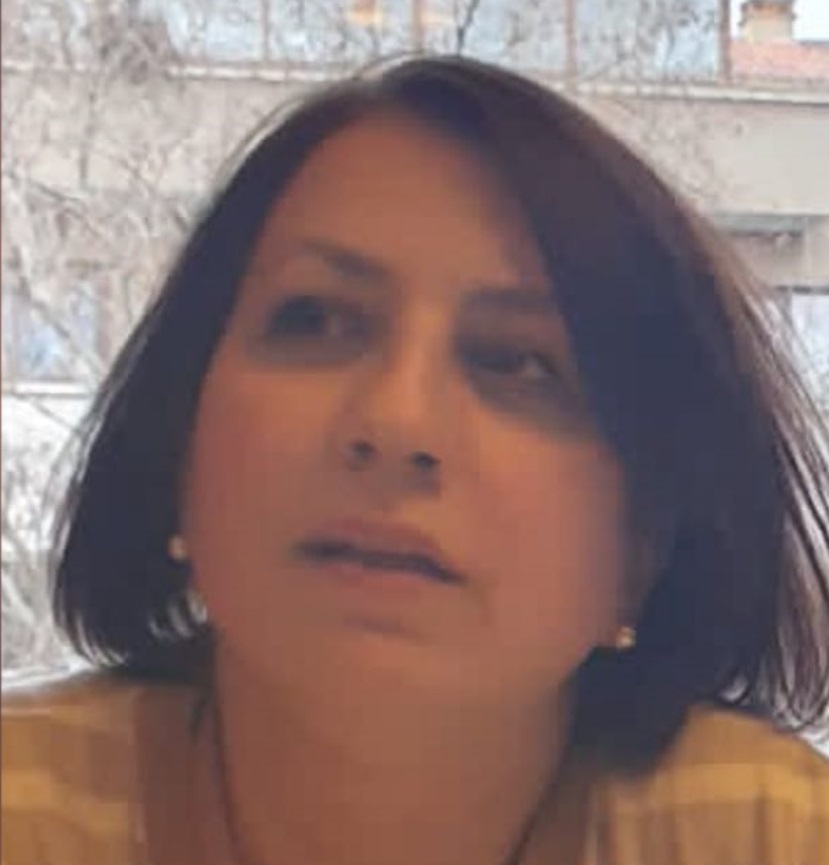 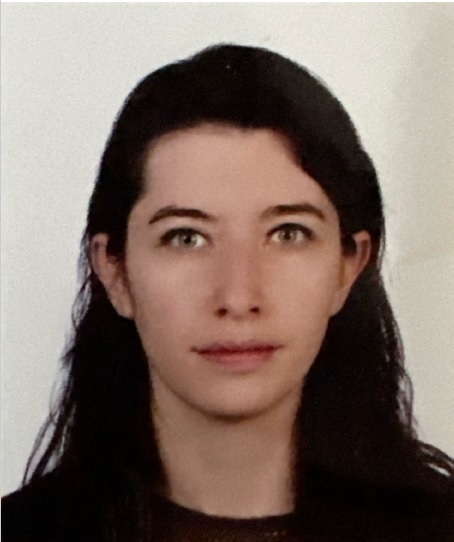 Av. Verda Ersoy
Av. Hülya Yıldırım
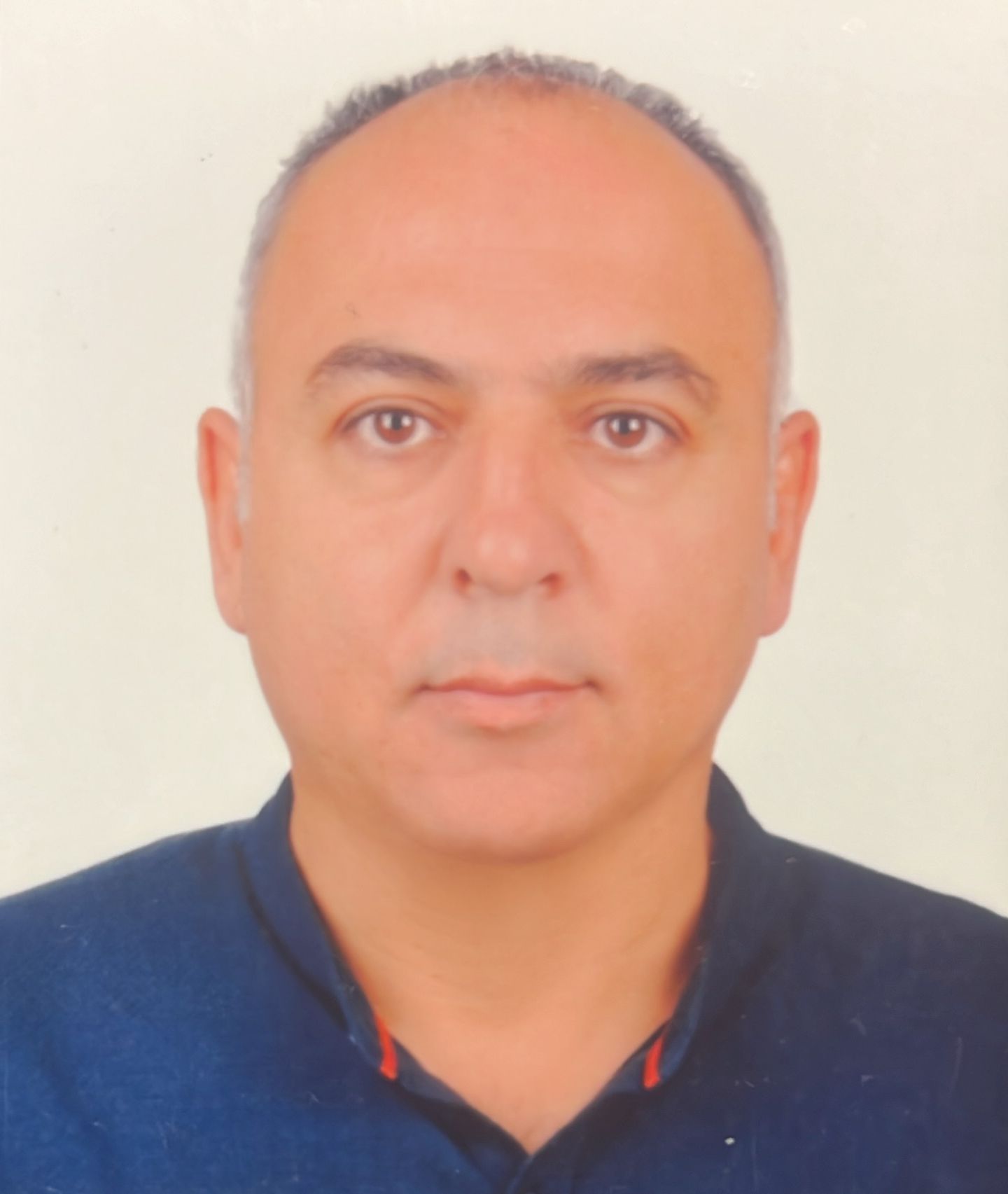 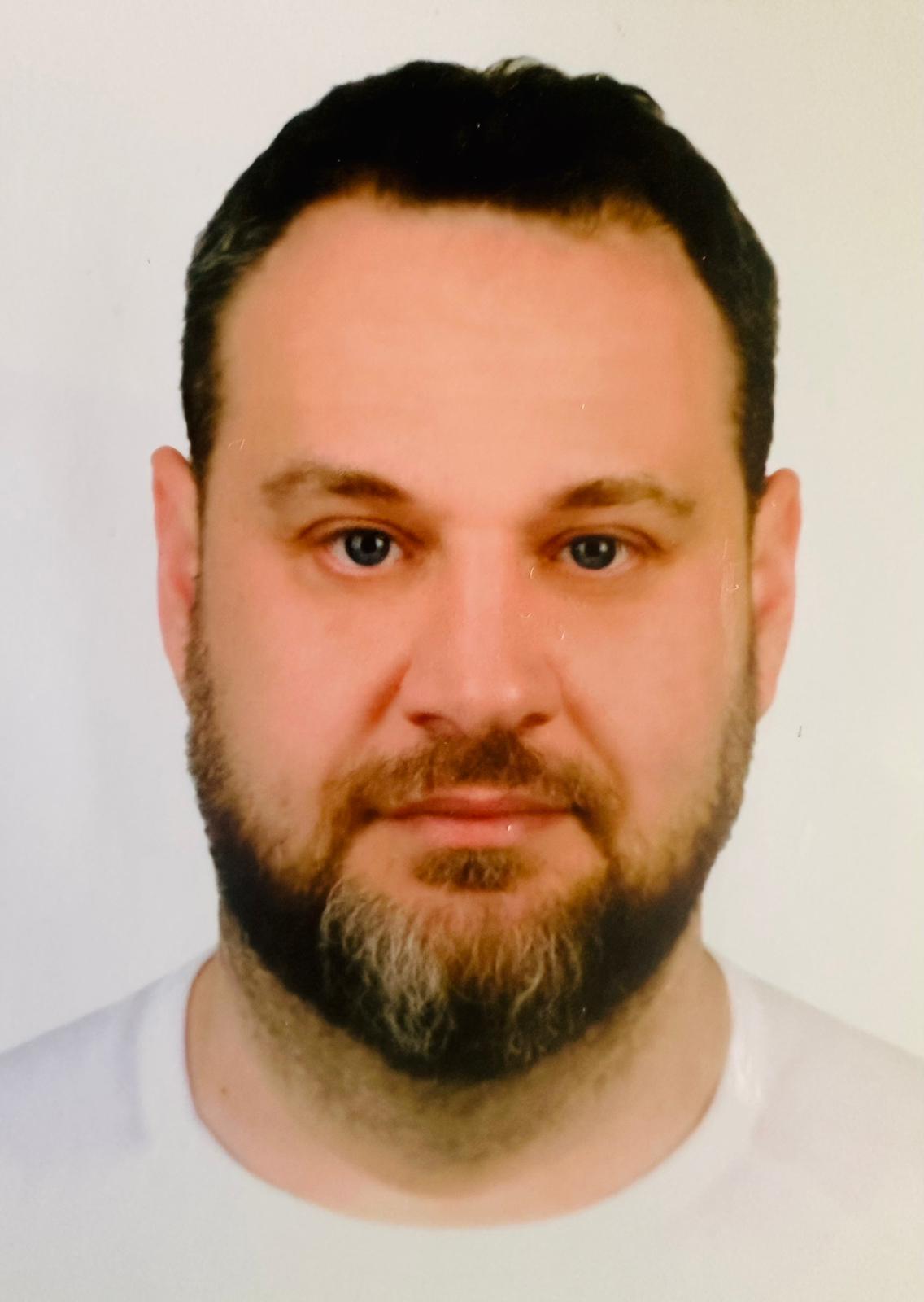 Bora Reis Öztürk
Sinan Solmaz
TTB Yüksek Onur Kurulu (2024-2026)
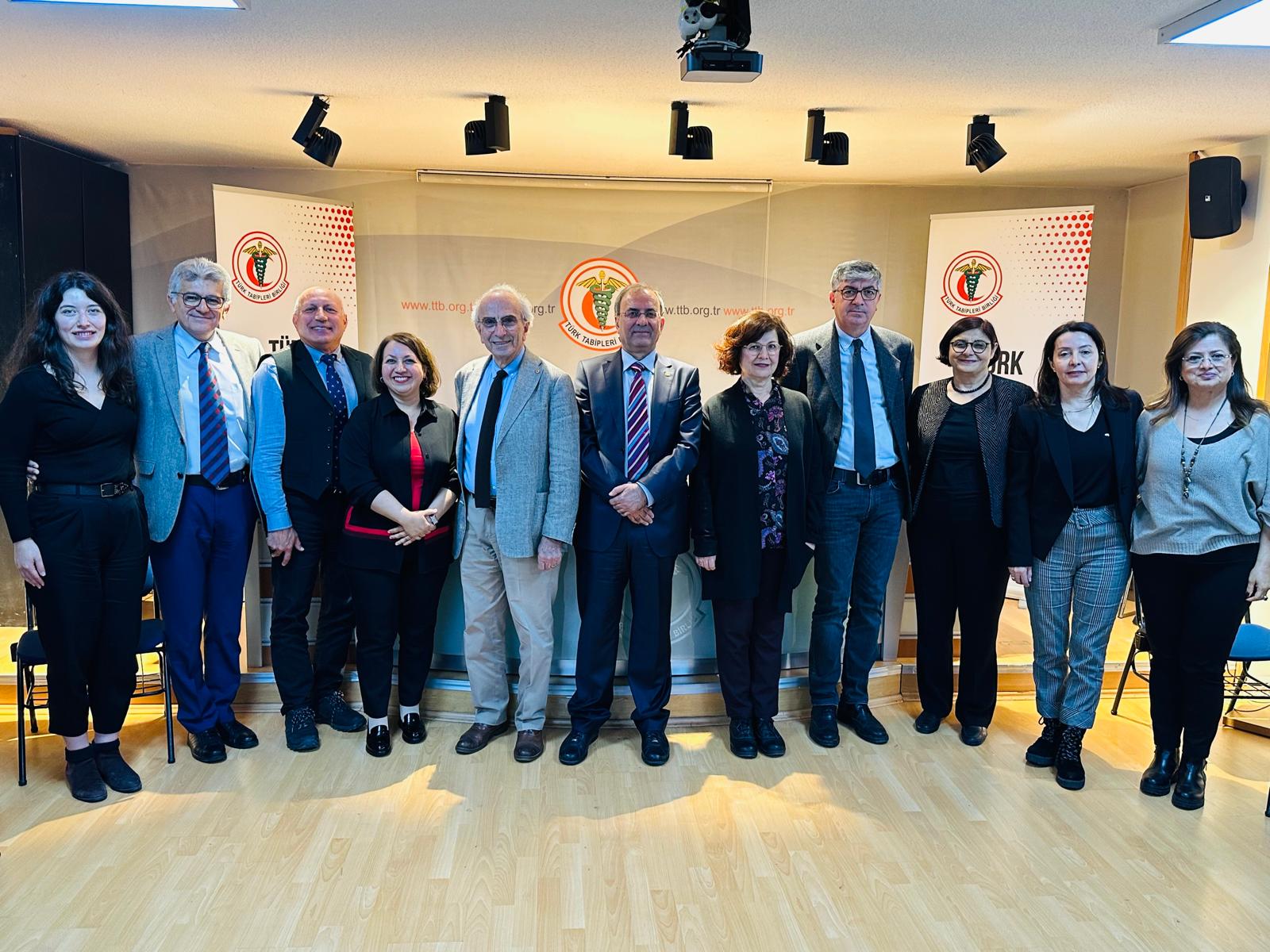 SABRINIZ İÇİN TEŞEKKÜRLER